Лекция 10. Электрическое поле
1
Часть II. Электричество и магнетизм
§ 7. Закон Кулона. Электрическое поле
? …
7.1. Электрический заряд
Ш. Кулон: “электрическая масса”
“Опр.” - мера  способности  частиц  и  тел  к  электрическим и магнитным взаимодействиям
.
Свойства:
Существует два сорта эл. зарядов – “+” и “-” ;
Заряд дискретен – существует минимальная порция:
Заряд тел:
Заряд сохраняется;
Заряд инвариантен;
  В электрически изолированной системе алгебраическая сумма 
электрических зарядов не изменяется с течением времени (q = const).
1
2
q1
q2
Электростатика (заряды  в  покое)
электрический заряд
7.2. Закон  Кулона – основной  закон  электростатики
1785  г.
Замечания:

1)           А вполне ли точно   ? 
 
2) … в покое. А если в движении   ?

3) … в вакууме. А если в «среде»  ?

4) Мощнее  гравитации … ?

Атом водорода
 10
“1 %”   ???
“поднимает Землю”   !!!
q

+
·
qпр
7.3. Напряжённость  поля.  Принцип  суперпозиции
Опр.
? …
«Электрическое  поле»
«Поле»!
? …
А если зарядов много или заряжено тело
Принцип суперпозиции полей
сил и полей (эксперимент !)
А как это реализуют на практике?
Доска 1
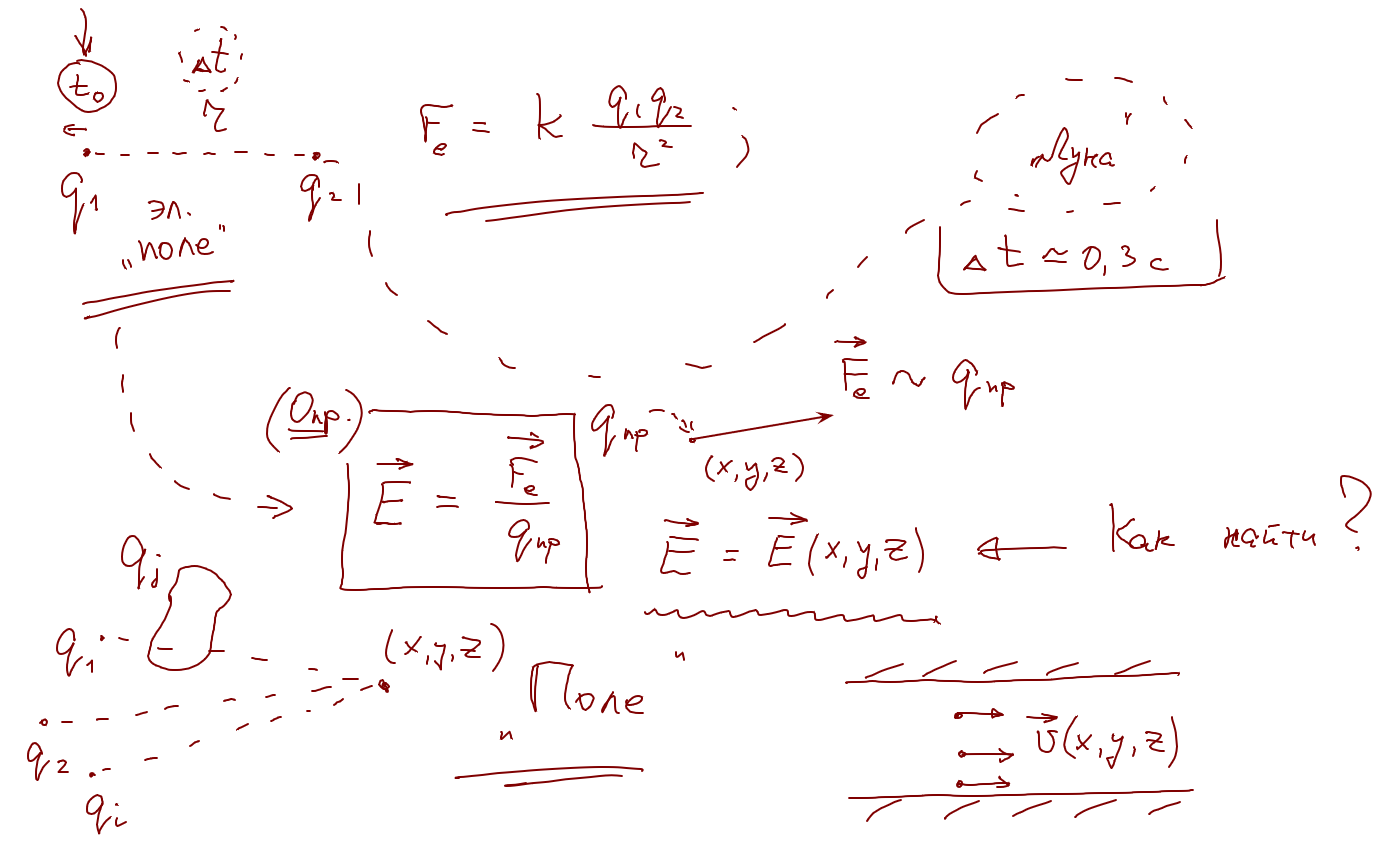 5
Доска 2
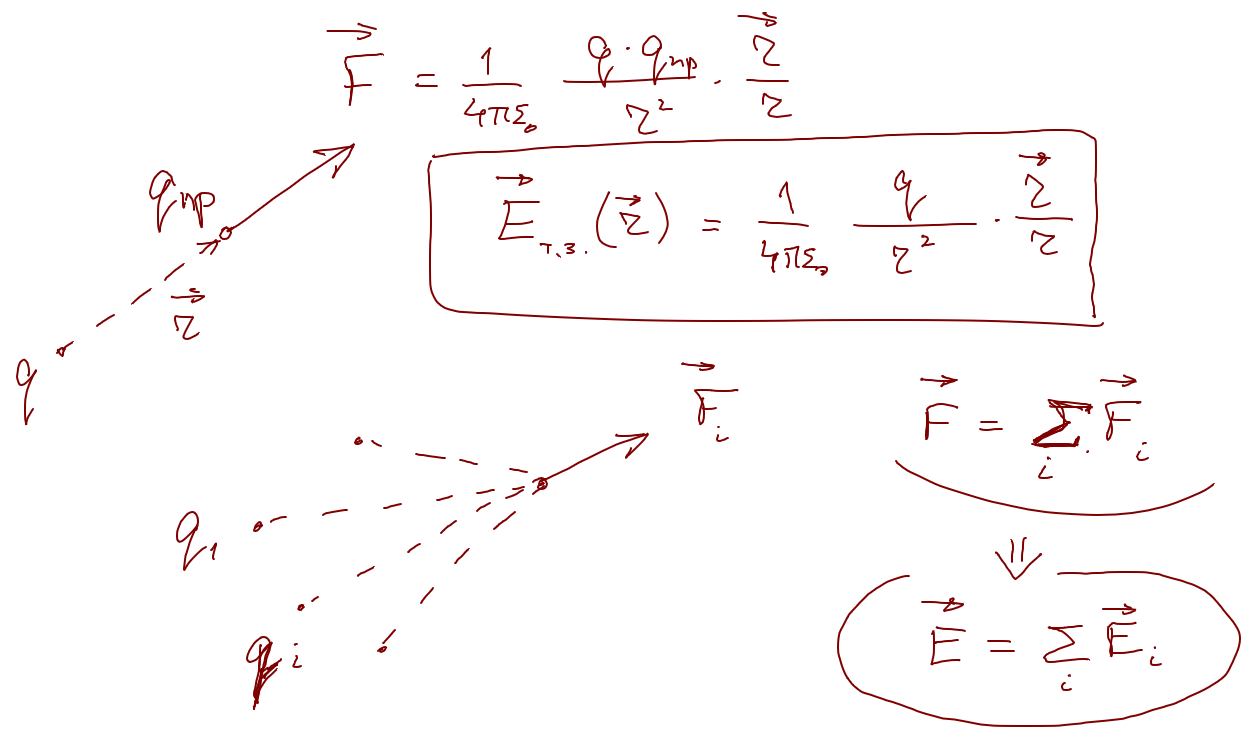 6